Welcome...
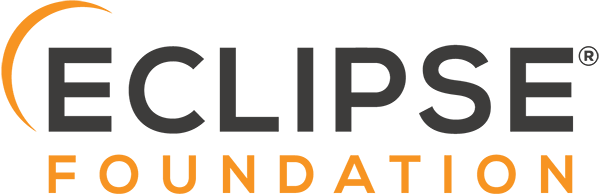 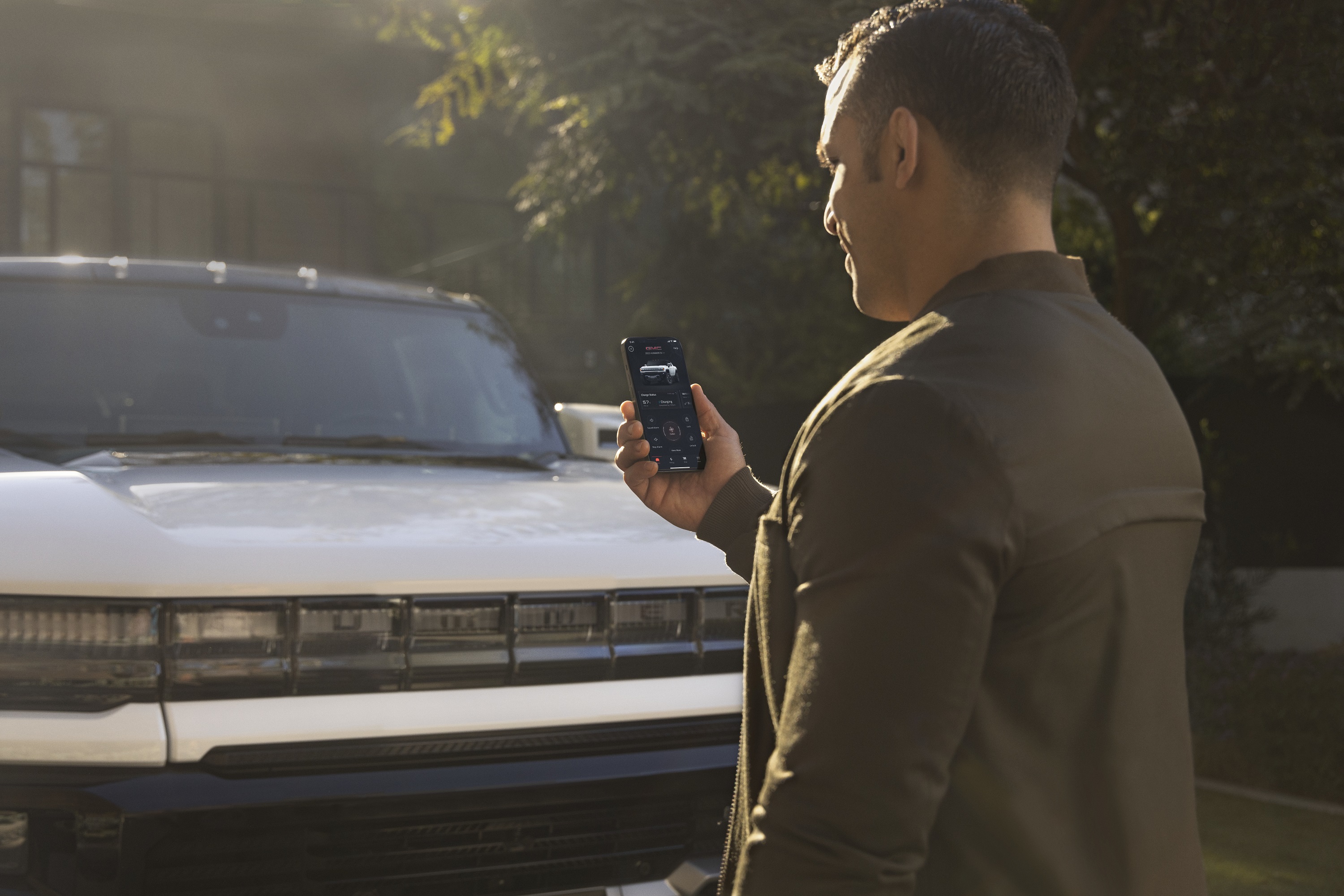 Sources: https://www.eclipse.org/org/artwork/
Eclipse and uProtocol
Connecting Automotive Apps and Services, Everywhere
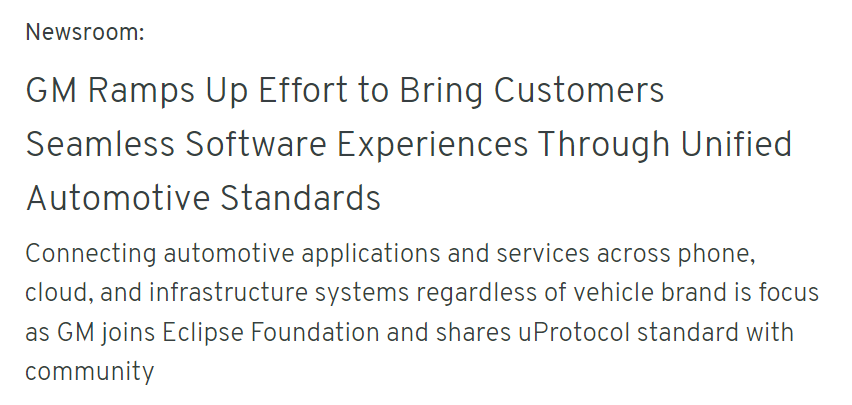 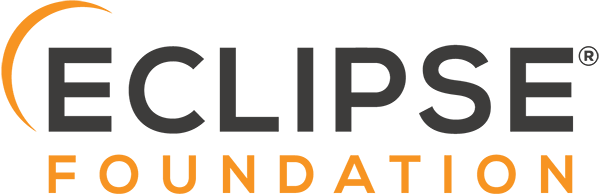 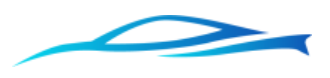 Sources: https://www.eclipse.org/org/artwork/
                 https://news.gm.com/newsroom.detail.html/Pages/news/us/en/2023/apr/0427-software.html
The SDV Landscape
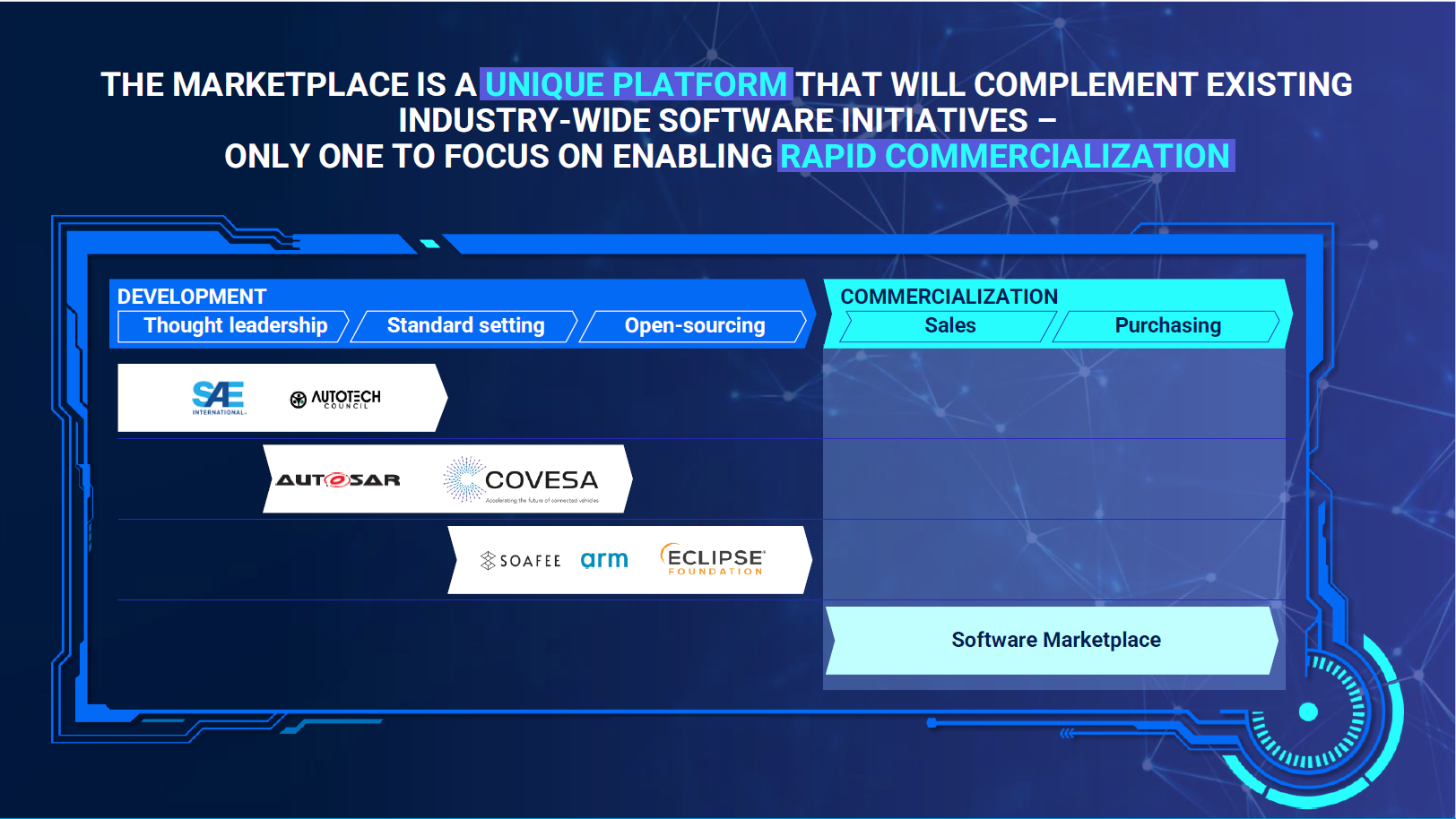 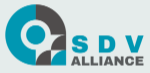 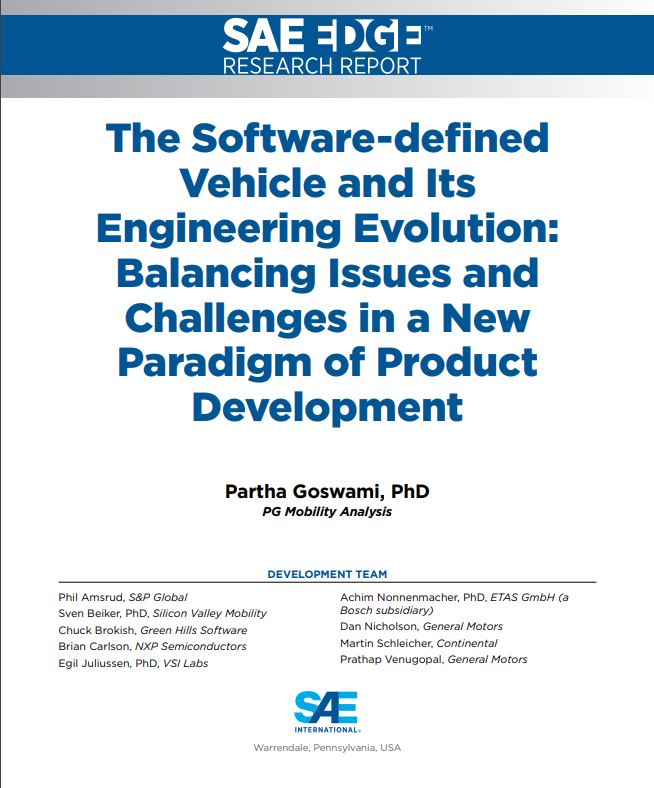 Source SAEMobilus: https://saemobilus.sae.org/content/EPR2024007
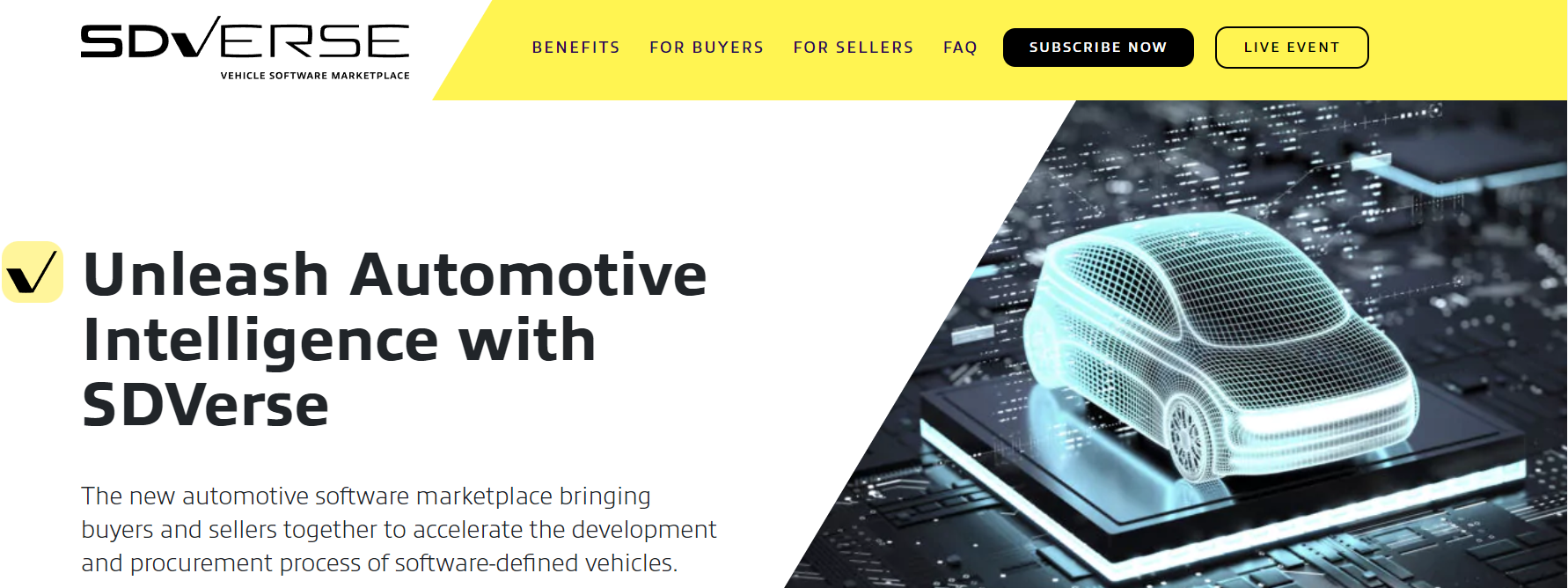 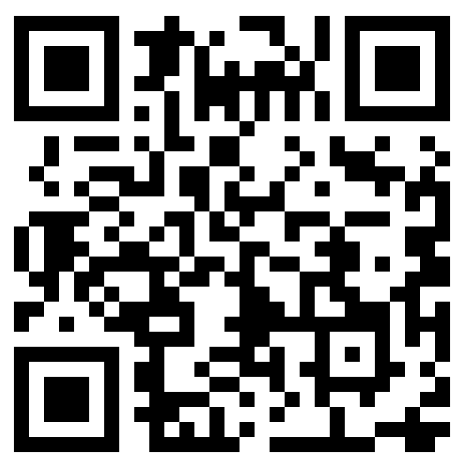 SDVerse panel discussion: Pioneering the vehicle software marketplace
April 4, 2024
11:00 AM-12:00 PM ET
sdverse.auto
Thank You.